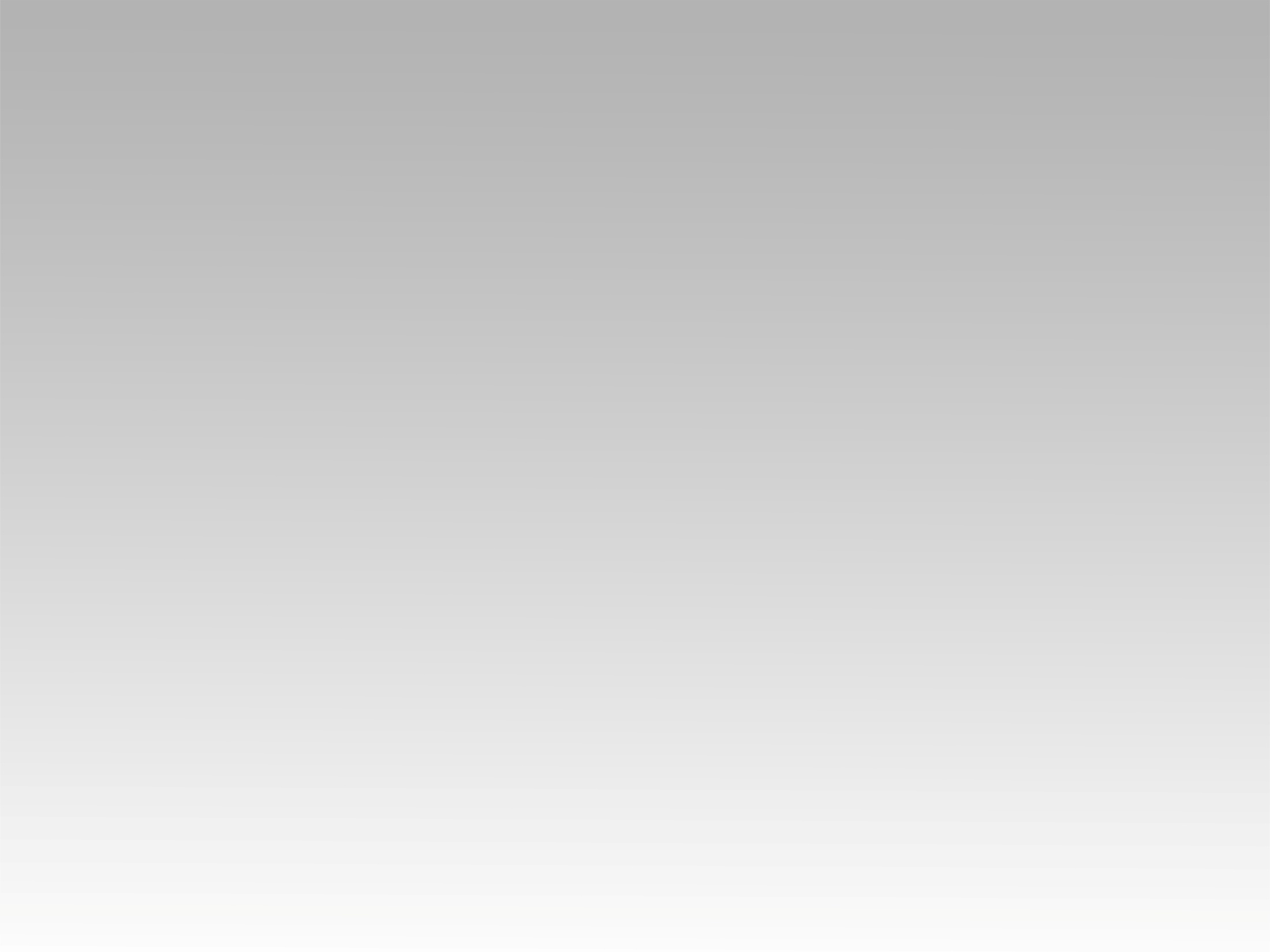 تـرنيــمة
قلبي ولحمي هما يهتفان
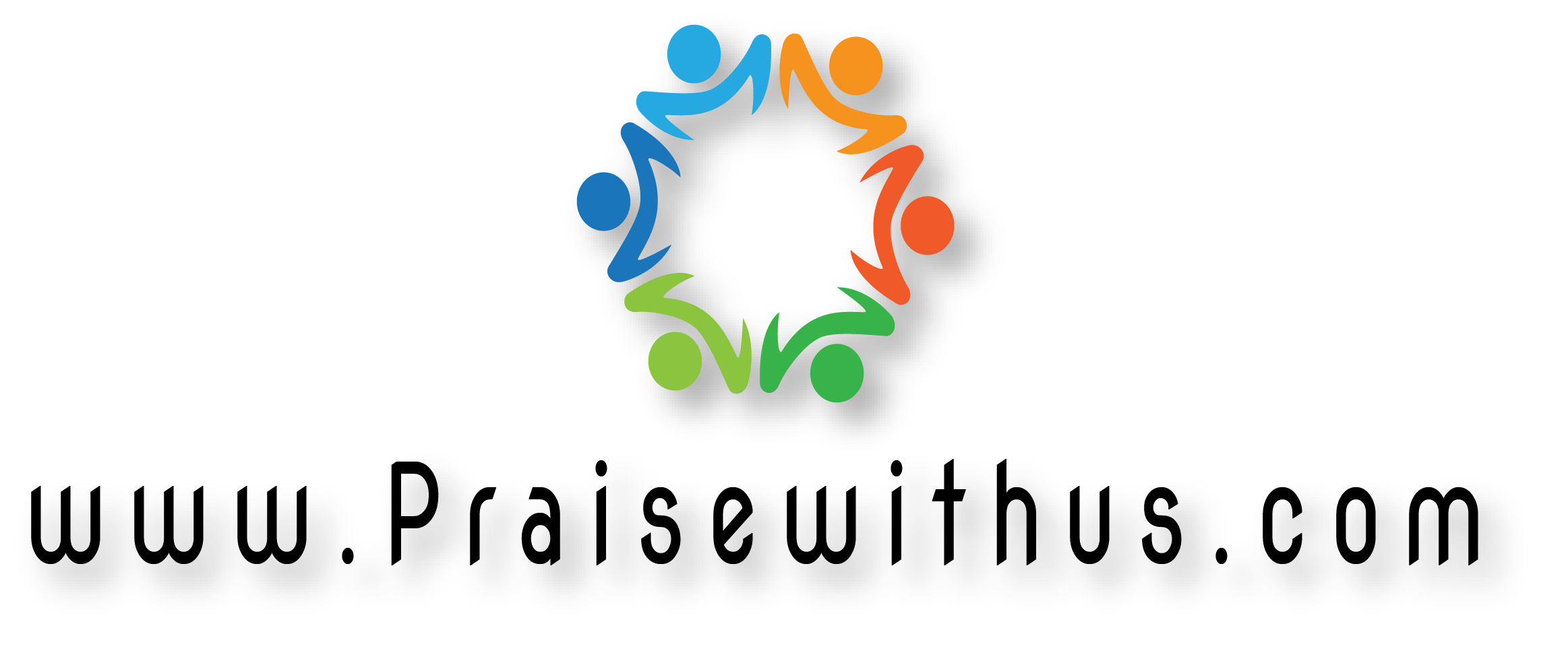 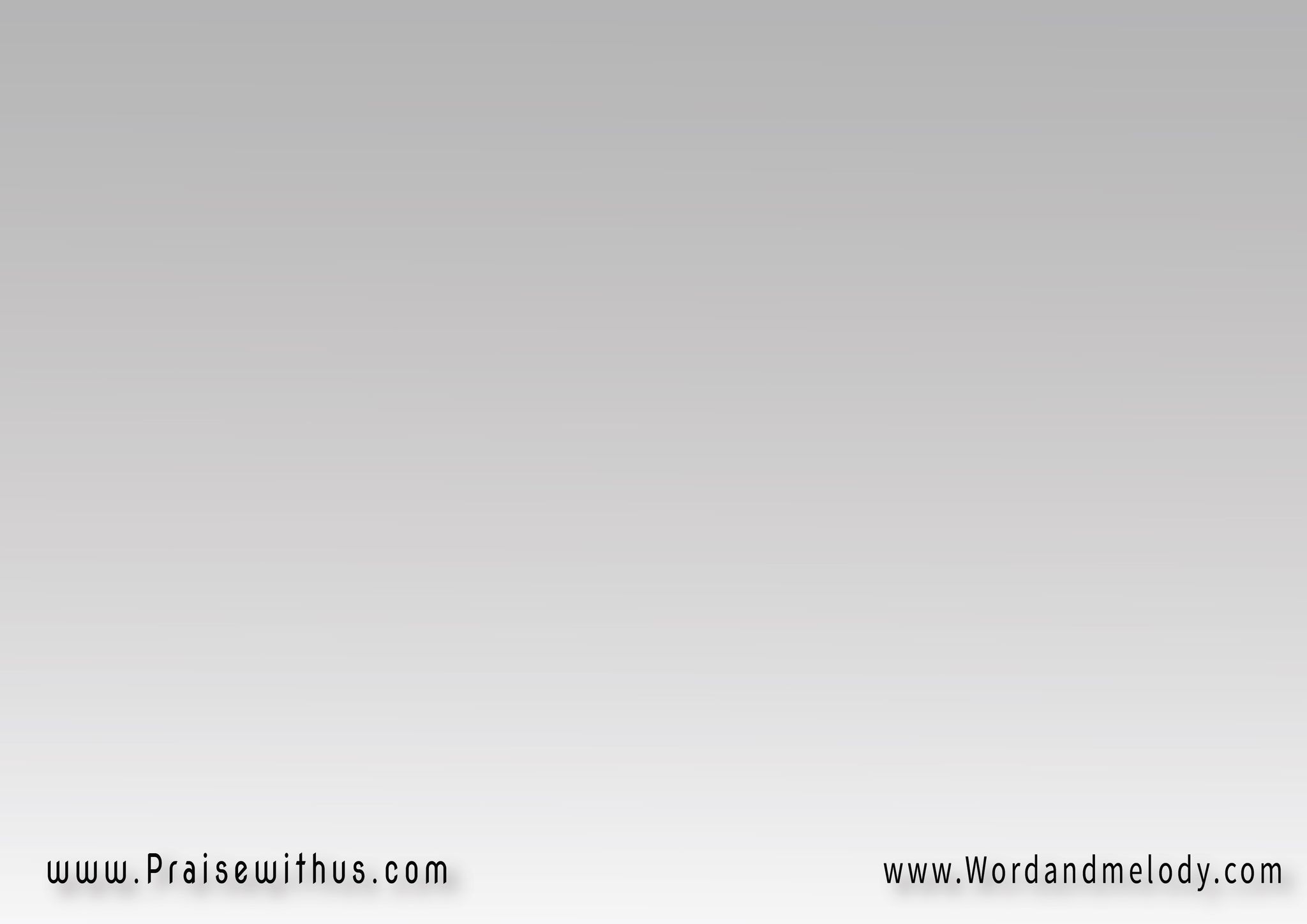 1- 
قلبي ولحمي هما يهتفان 
للرب الإله الحي الودودطوبي لمن يسكنون هناك يسبحونك بالسجود
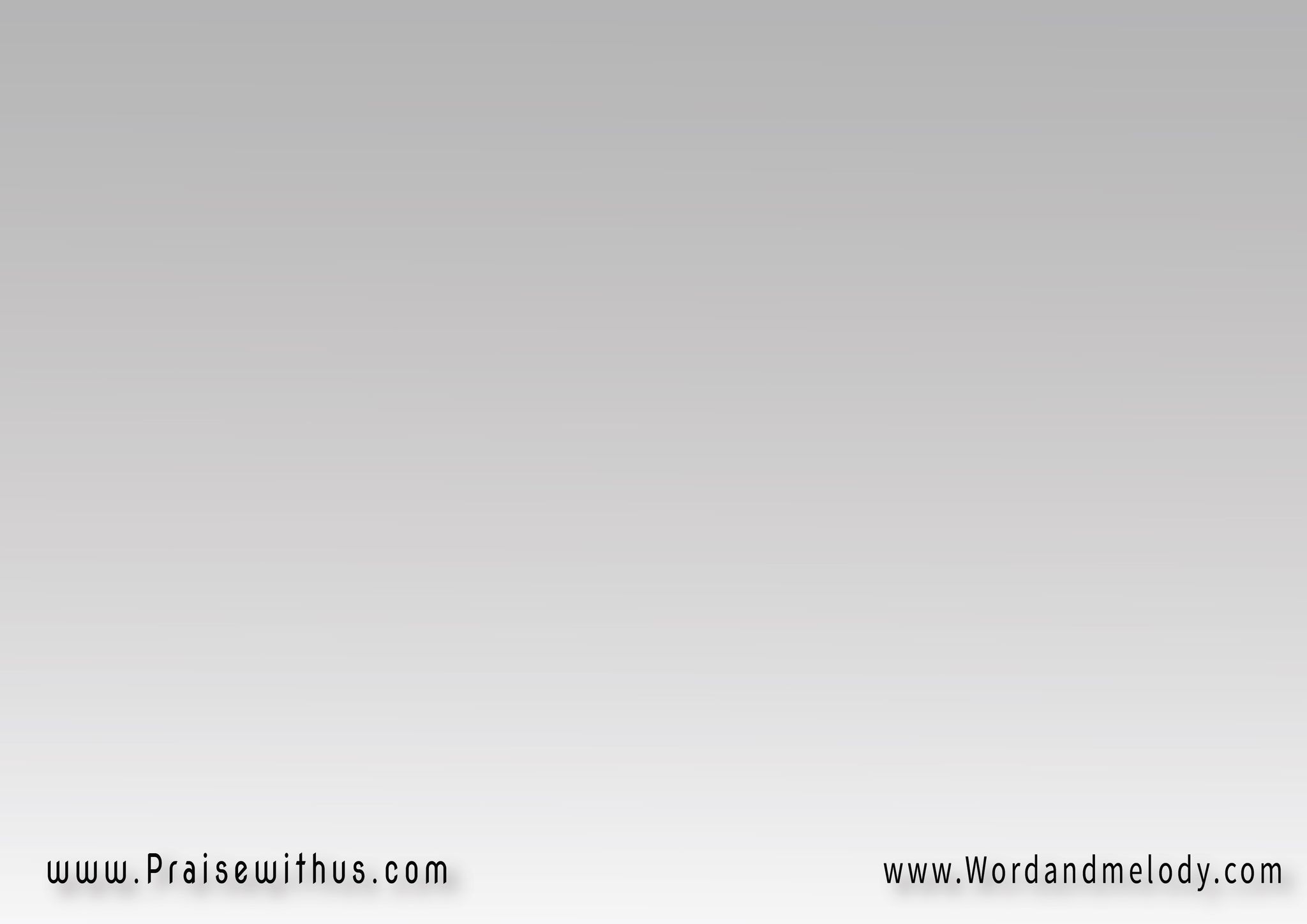 القرار: 
طوبي لأناس عزهم بك
 طرق بيتك في قلوبهمعابرين في وادي البكاء يصيرونه ينبوع لهم
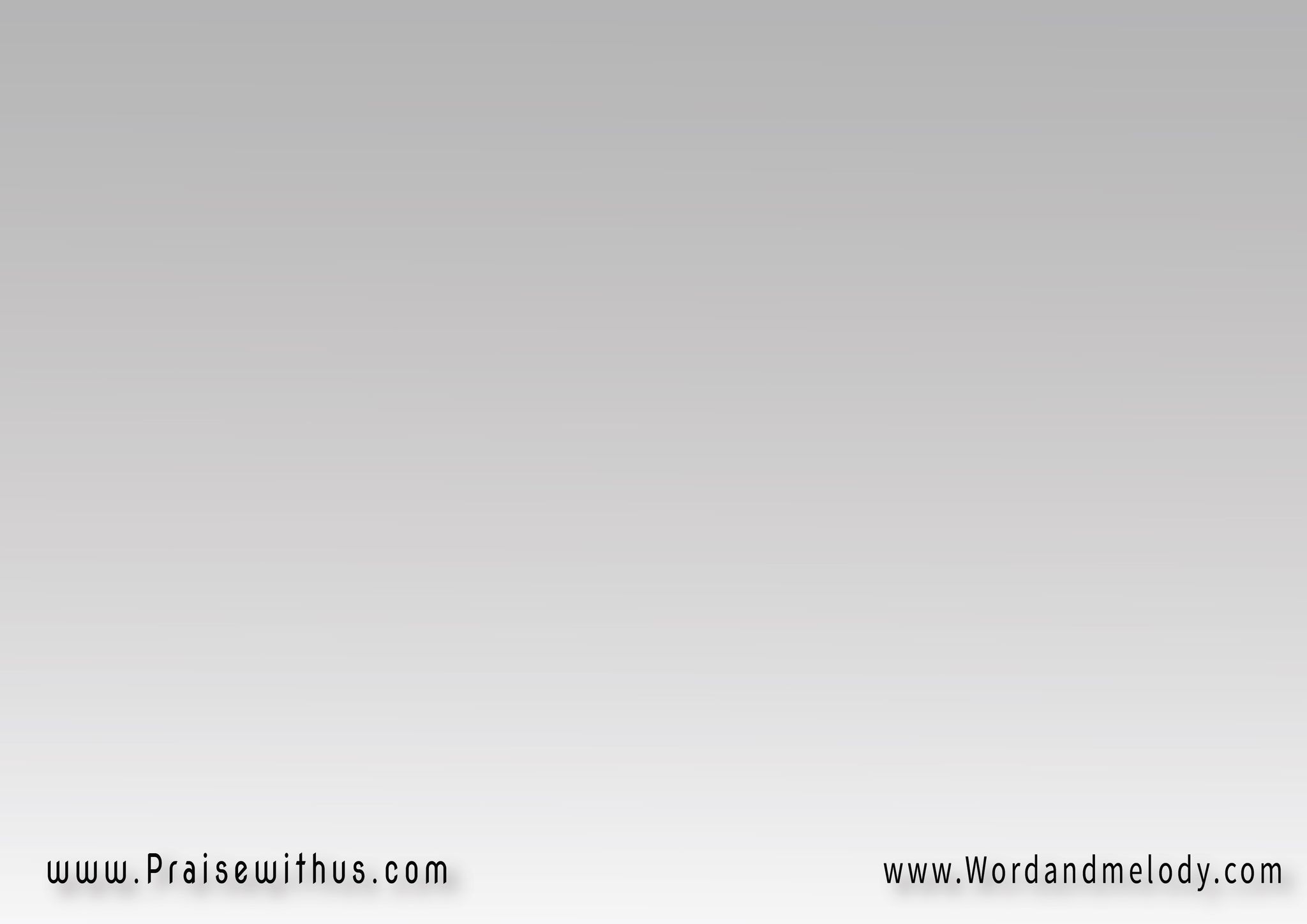 2- 
ما أحلي مساكنك يا ربنا 
قوى أنت يا رب الجنودفقلبي دواماً في شوق إليك لذلك نفسي إليك تطوب
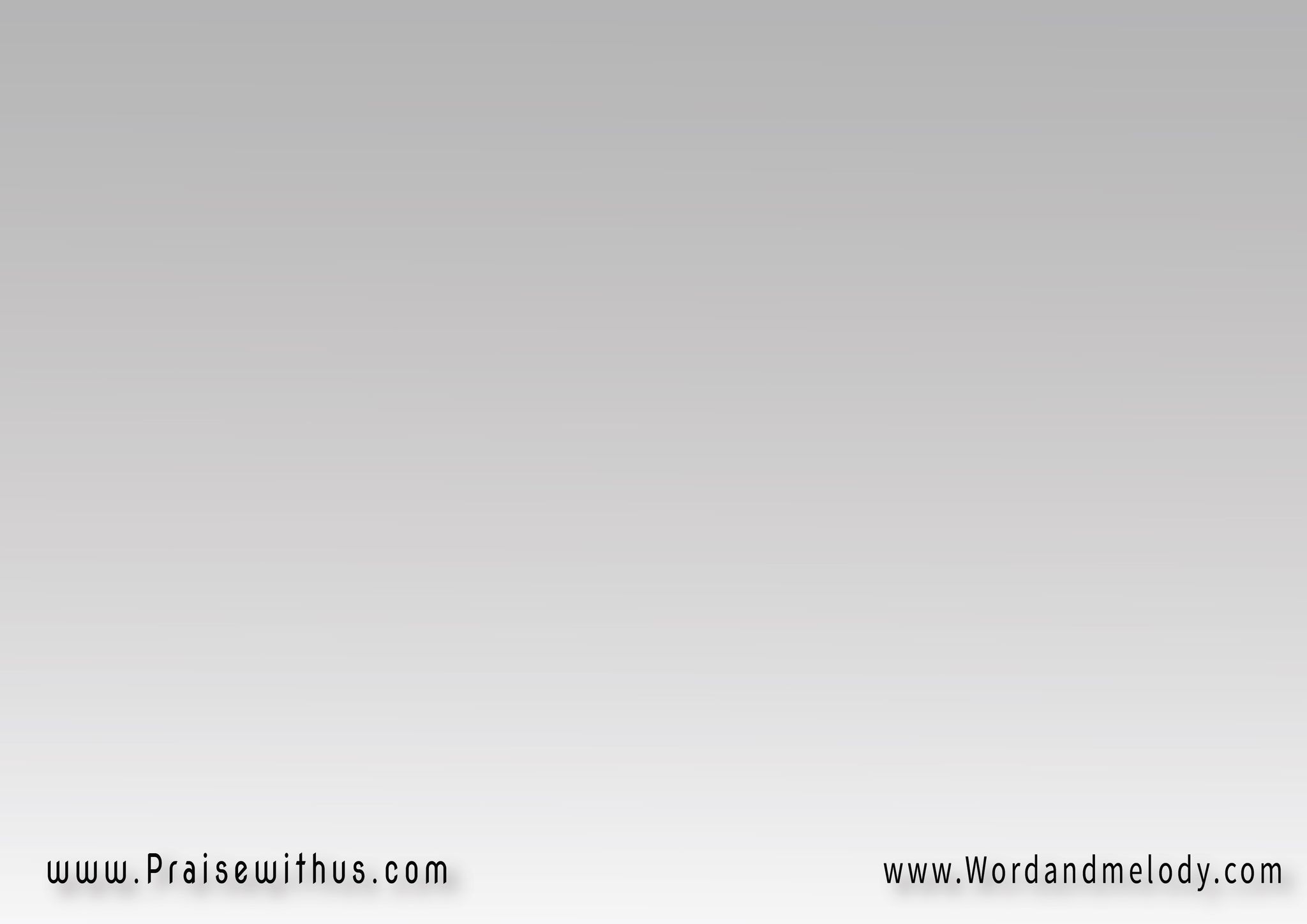 القرار: 
طوبي لأناس عزهم بك
 طرق بيتك في قلوبهمعابرين في وادي البكاء يصيرونه ينبوع لهم
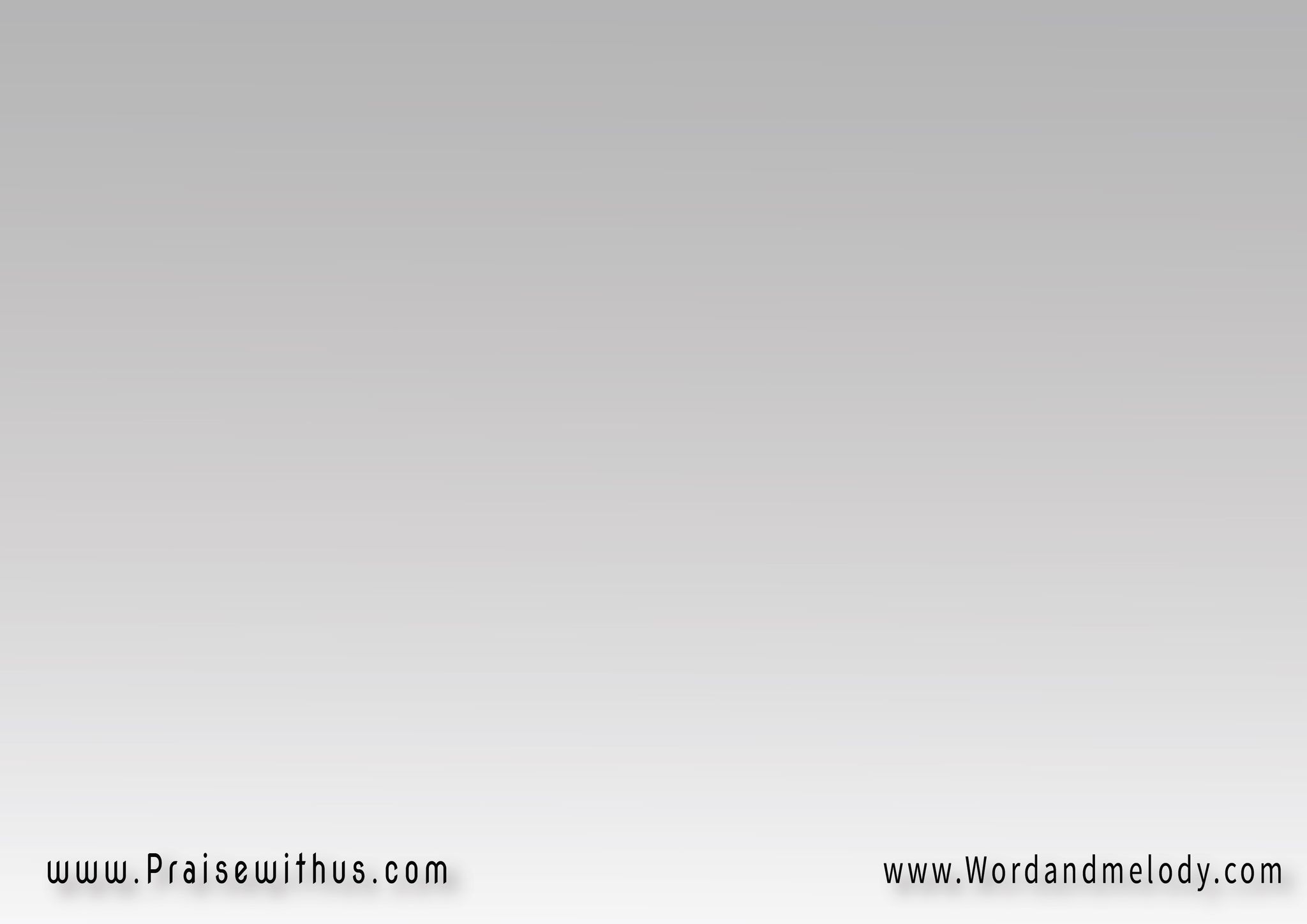 3- 
لأن اليوم في ديـــــارك
 خير عندي من ألف يومفضلت الوقوف على أعتابك على إن أسكن مع خطاه القوم
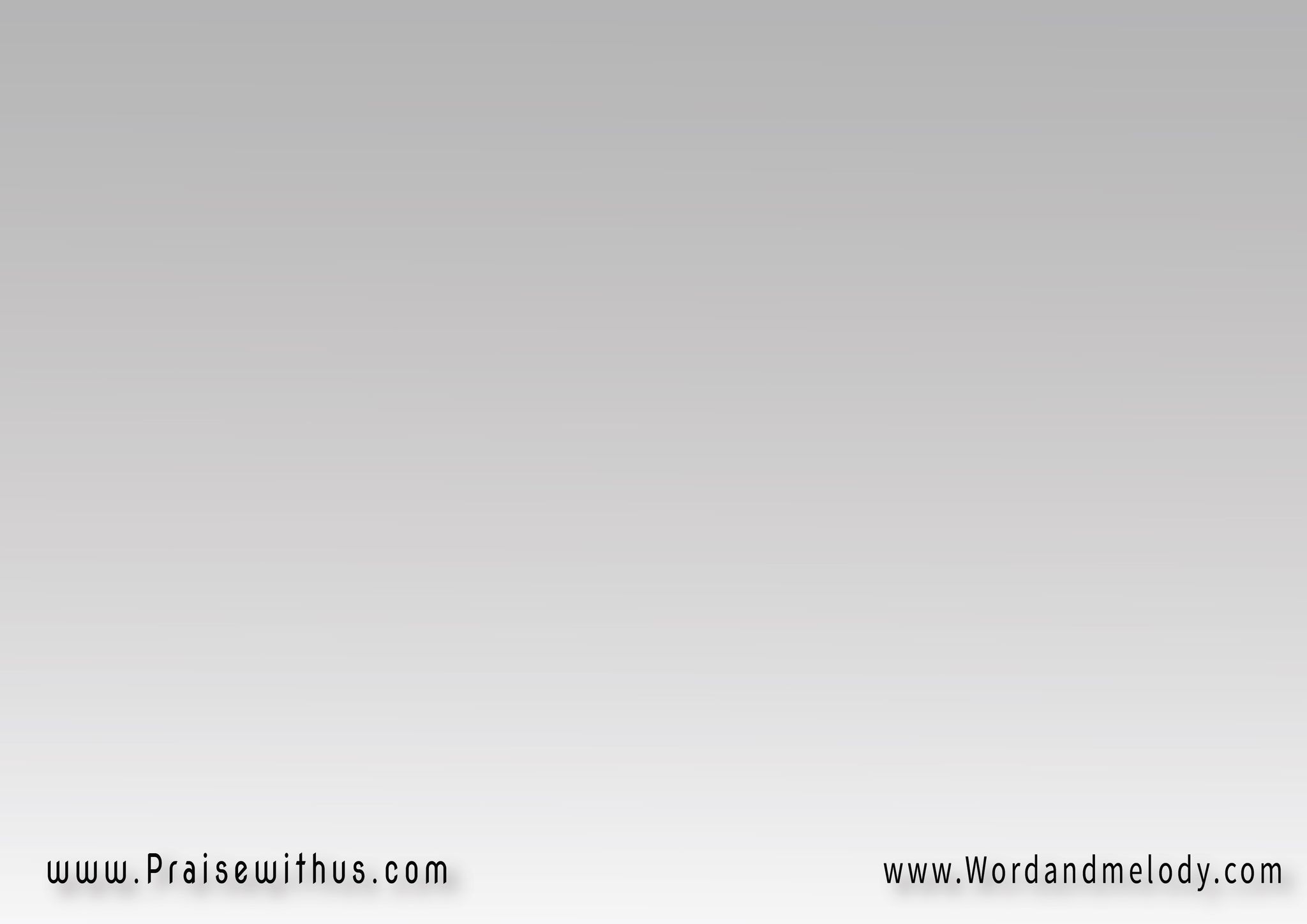 القرار: 
طوبي لأناس عزهم بك
 طرق بيتك في قلوبهمعابرين في وادي البكاء يصيرونه ينبوع لهم
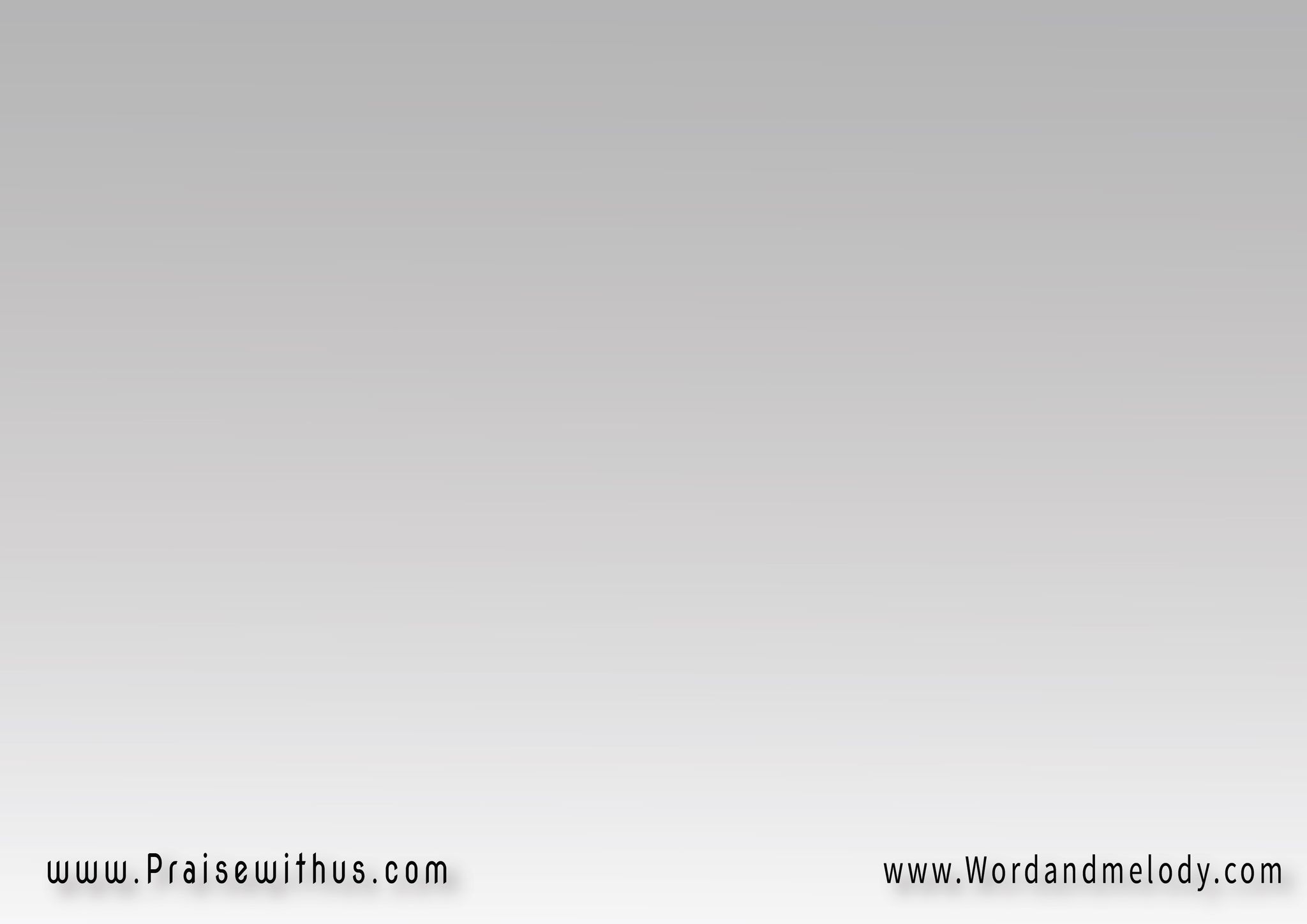 4- 
لأن الرب شمس ومجن
 فهو يعطى رحمة ومجدعن السالكين إليه بالكمال 
وعن طالبيه لا يمنع الخير
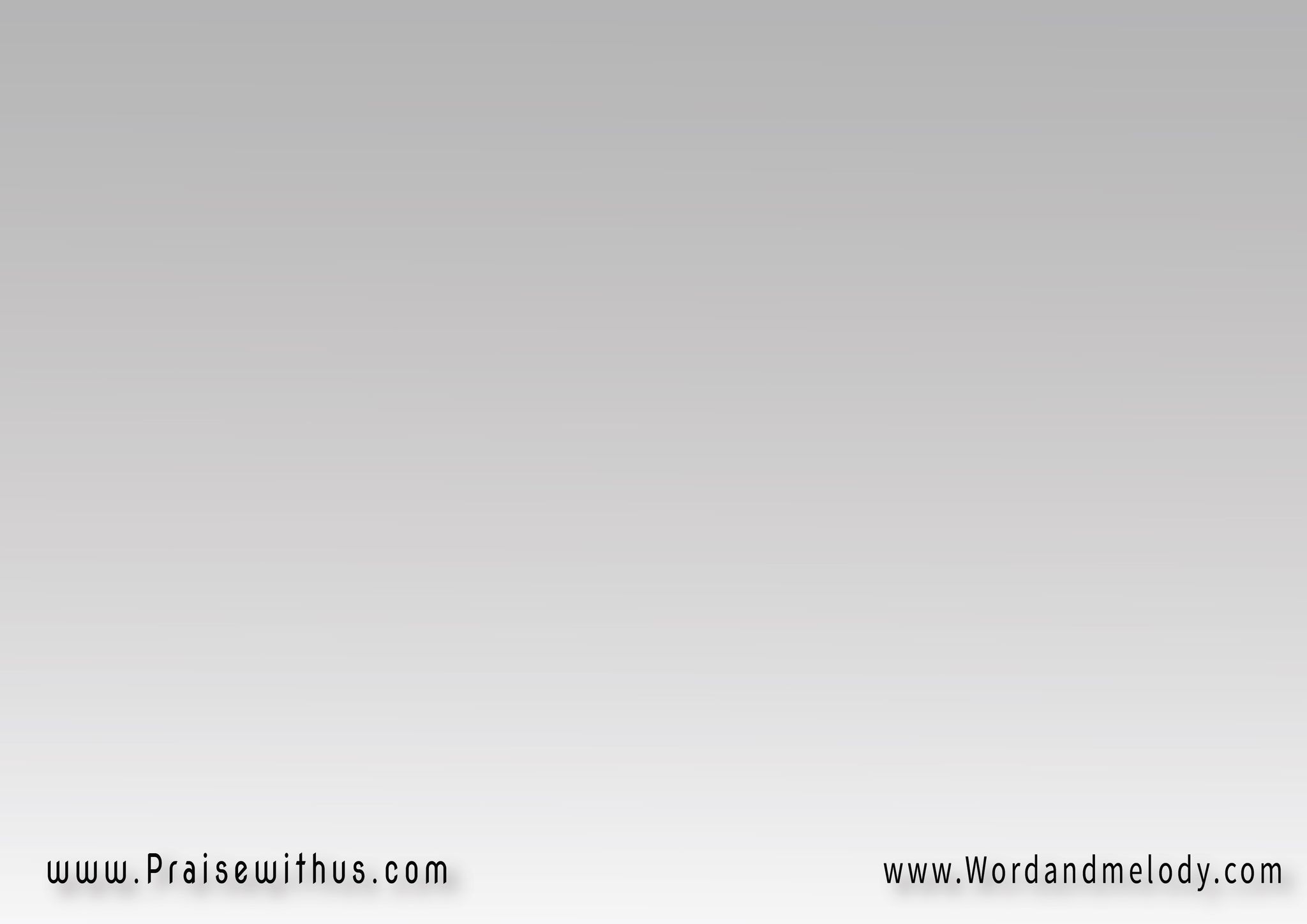 القرار: 
طوبي لأناس عزهم بك
 طرق بيتك في قلوبهمعابرين في وادي البكاء يصيرونه ينبوع لهم
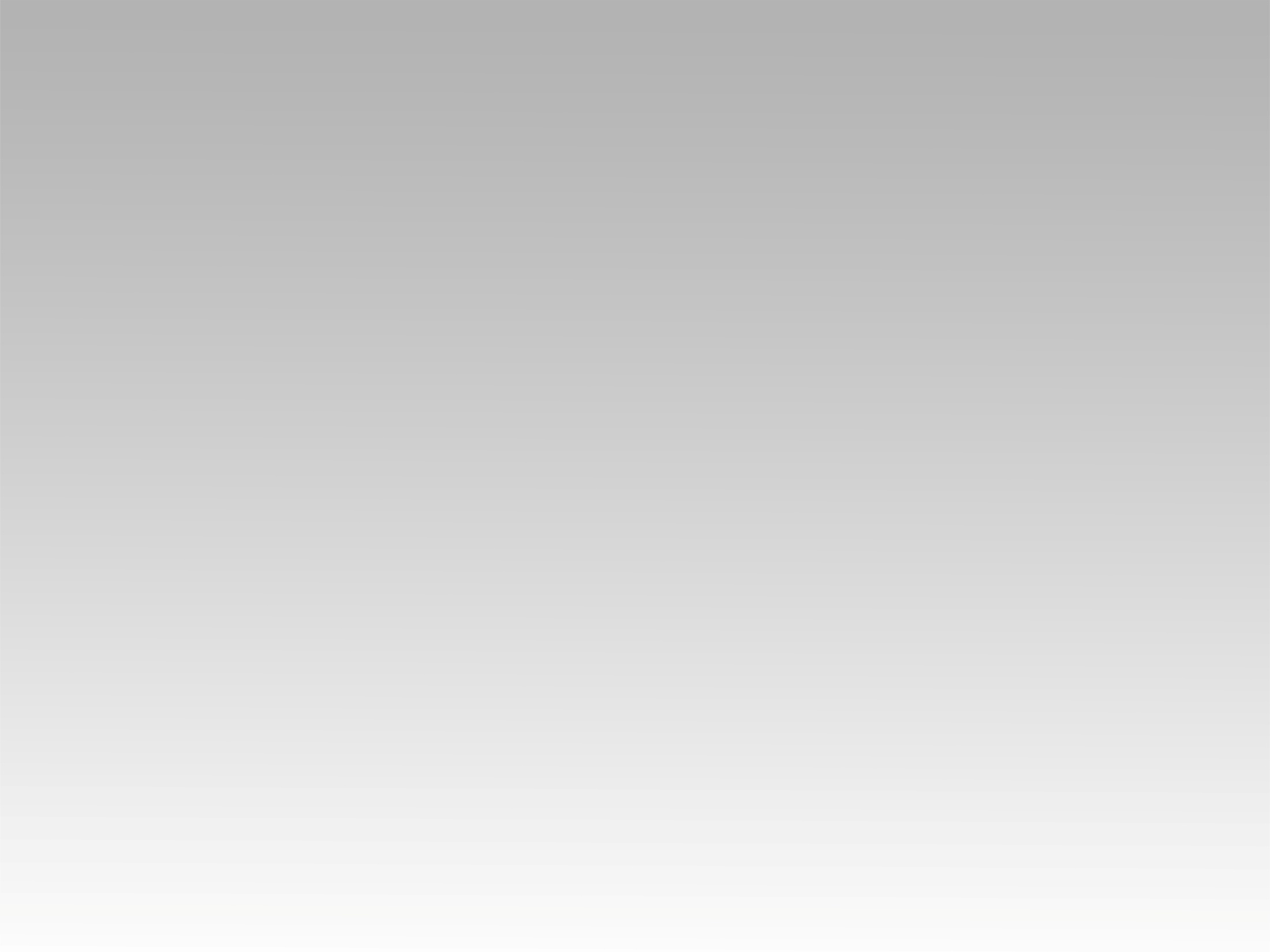 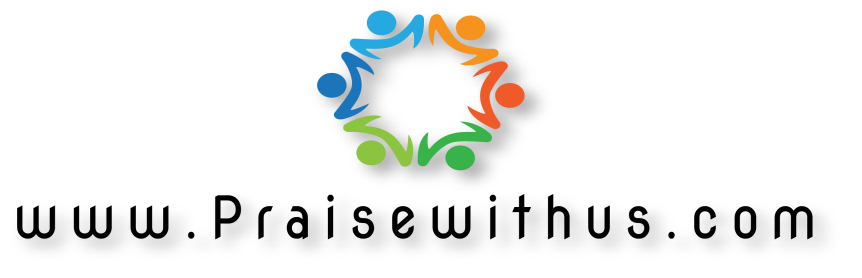